Topic 6 Pilot study
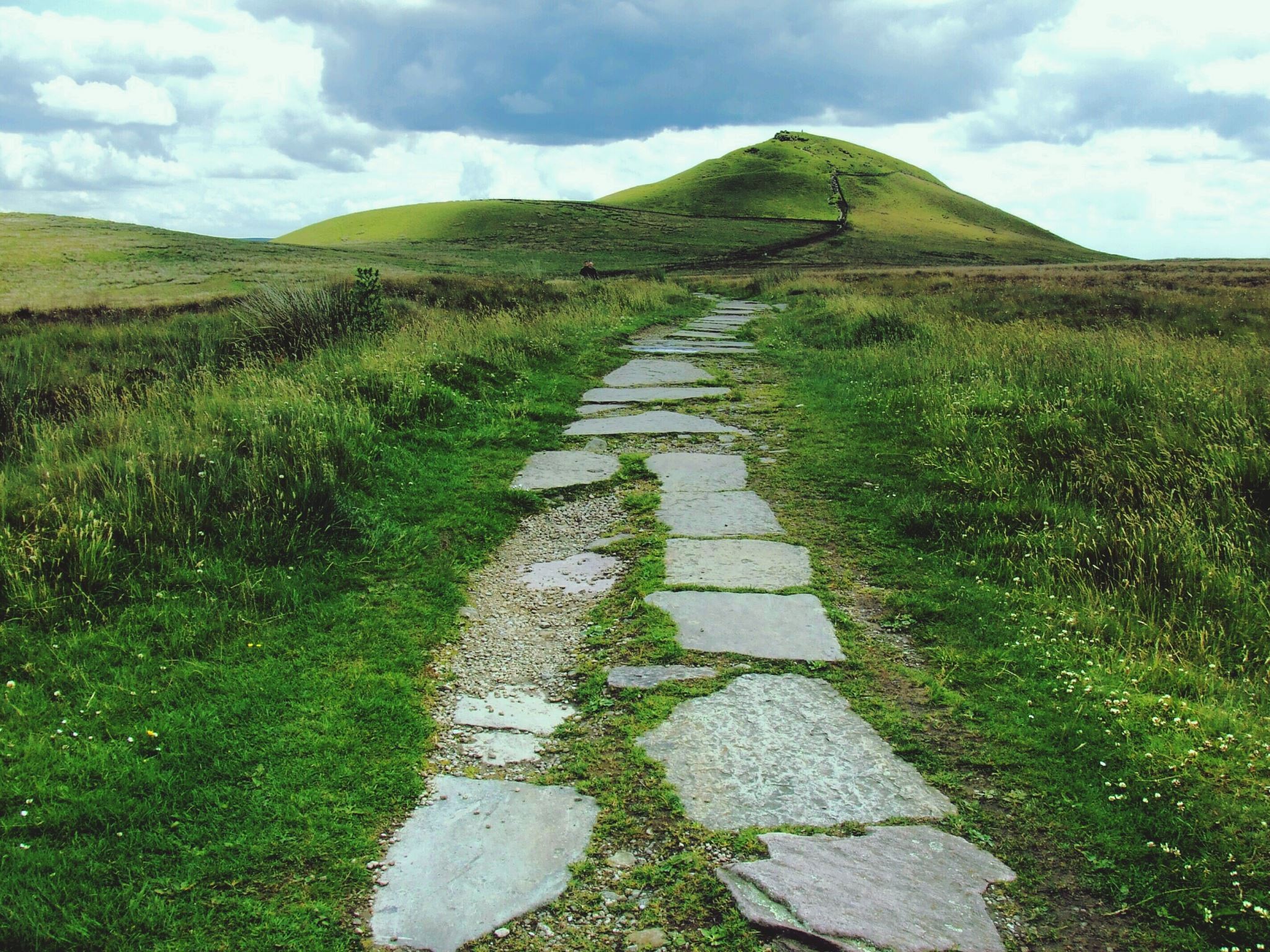 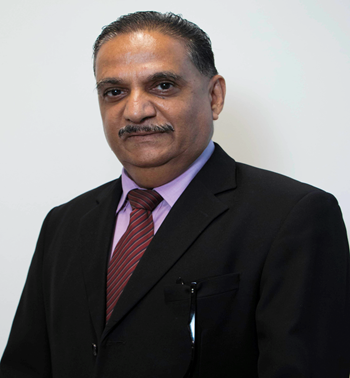 Dr Jugindar Singh
1
What is a Pilot Study?
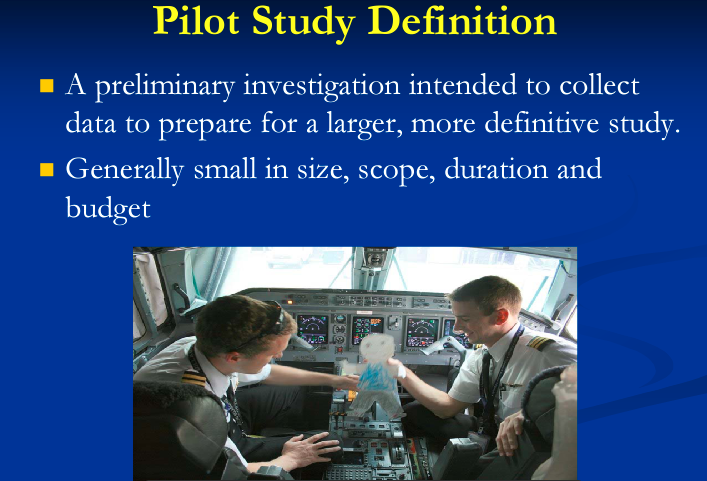 PILOT STUDY. Pilot study is a small-scale preliminary study conducted in order to evaluate feasibility, time, cost, adverse events, and effect size
2
What is a Pilot Study?
You can determine the feasibility of your research design, with a pilot study before you start. This is a preliminary, small-scale “rehearsal” in which you test the methods you plan to use for your research project. You will use the results to guide the methodology of your large-scale investigation. Pilot studies should be performed for both qualitative and quantitative studies. Here, we discuss the importance of the pilot study and how it will save you time, frustration and resources.
“You never test the depth of a river with both feet”
– African proverb
3
4
Importance of Pilot Study in Research
Pilot studies should be routinely incorporated into research designs because they:
Help define the research question

Test the proposed study design and process. This could alert you to issues which may negatively affect your project.

Educate yourself on different techniques related to your study.

Test the safety of the medical treatment in preclinical trials on a small number of participants. This is an essential step in clinical trials.

Determine the feasibility of your study, so you don’t waste resources and time.
Provide preliminary data that you can use to improve your chances for funding and convince stakeholders that you have the necessary skills and expertise to successfully carry out the research.
5
Importance of Pilot Study in Research
Pilot studies should be routinely incorporated into research designs because they:
Help define the research question

Test the proposed study design and process. This could alert you to issues which may negatively affect your project.

Educate yourself on different techniques related to your study.

Test the safety of the medical treatment in preclinical trials on a small number of participants. This is an essential step in clinical trials.

Determine the feasibility of your study, so you don’t waste resources and time.
Provide preliminary data that you can use to improve your chances for funding and convince stakeholders that you have the necessary skills and expertise to successfully carry out the research.
6
7
Significance
8
Whether your research is a clinical trial of a medical treatment or a survey in the form of a questionnaire, you want your study to be informative and add value to your research field. 
Sample size and selection. Your data needs to be representative of the target study population. You should use statistical methods to estimate the feasibility of your sample size.
Determine the criteria for a successful pilot study based on the objectives of your study. How will your pilot study address these criteria?
When recruiting subjects or collecting samples ensure that the process is practical and manageable.
Always test the measurement instrument. This could be a questionnaire, equipment, or methods used. Is it realistic and workable? How can it be improved?
Data entry and analysis. Run the trial data through your proposed statistical analysis to see whether your proposed analysis is appropriate for your data set.
Create a flow chart of the process.
Components of a Pilot Study
9
10
11
Analysis
Be clear about how the data will be interpreted and utilized 
Analyses mainly descriptive although p values or confidence intervals appropriate in some situations 
Treat results as preliminary
Reliability of data 
The Instrument
12
Thank You
13